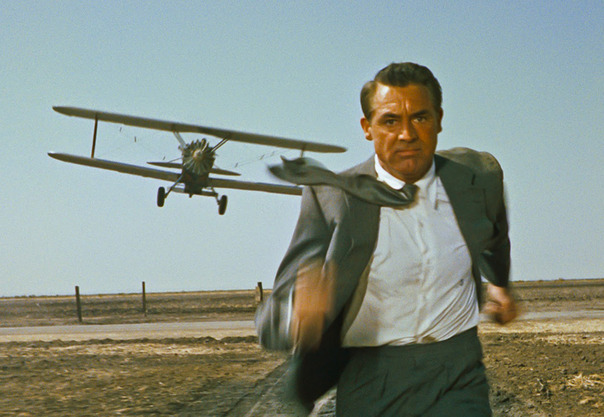 FAV 259
Šaty / Kostým / Móda ve filmu

Mgr. Šárka Gmiterková

13. 11. 2013
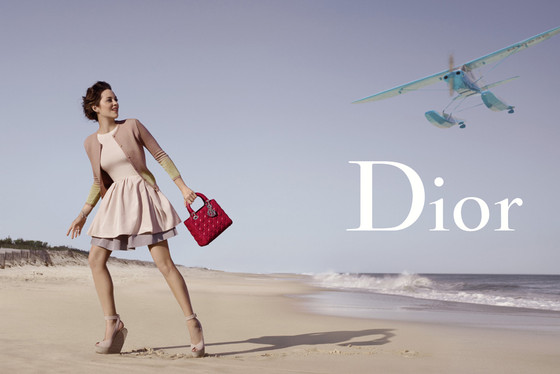 Literatura 13. 11.
WILSON, Elizabeth (2003), Adorned in dreams. Fashion and 
    modernity. London – New York: Virago Press (second edition).
Iluminace 20, 2008, č. 4 – Postfeminismus a feministická filmová 
    studia. 
BARTHES, Roland (2004), Mytologie. Praha: DOKOŘÁN; přel. Josef  Fulka ( Mythologies, 1957).
HEAD, Edith – CALISTRO, Paddy (2009), Edith Head’s Hollywood. 
    Los Angeles: Angel City Press (second edition).
BREVIK-ZENDER, Heidi, Let Them Wear Manolos: Fashion, Walter 
    Benjamin and Sofia Coppola’s Marie Antoinette. Camera Obscura 
    26, 2011, č. 3, s. 1 – 33.
KOSTÝM -  podvojná povaha 
		   - na jednu stranu dovede velmi dobře sloužit filmovému
                  dílu (narativ, styl, mizanscéna, charakterizace postavy, 
                  žánrové konvence), 
		   - na stranu druhou má kostým tendenci existovat nezávisle 
                  na naraci nebo stylu konkrétního filmu a působit vně 
                  těchto dominantních diskursů (tzn. jako excesivní 
                  podívaná, spektákl)
MÓDA - do jisté míry antiteze kostýmu
	     -  systematická fluktuace vizuálního designu
	     - opět estetická dialektika – na jednu stranu povrchní,
		pomíjivá; na druhou stranu i zde existují nadčasové hodnoty
		(tradiční značky, cyklické navracení se k již vyzkoušeným
		liniím a střihům)
Nadčasovost módy
Christion Dior – “bar jacket”
Coco Chanel – tvídový kostým
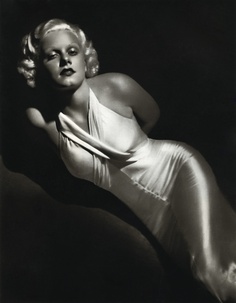 Příklady filmových kostýmů, 
které výrazně ovlivnily módu
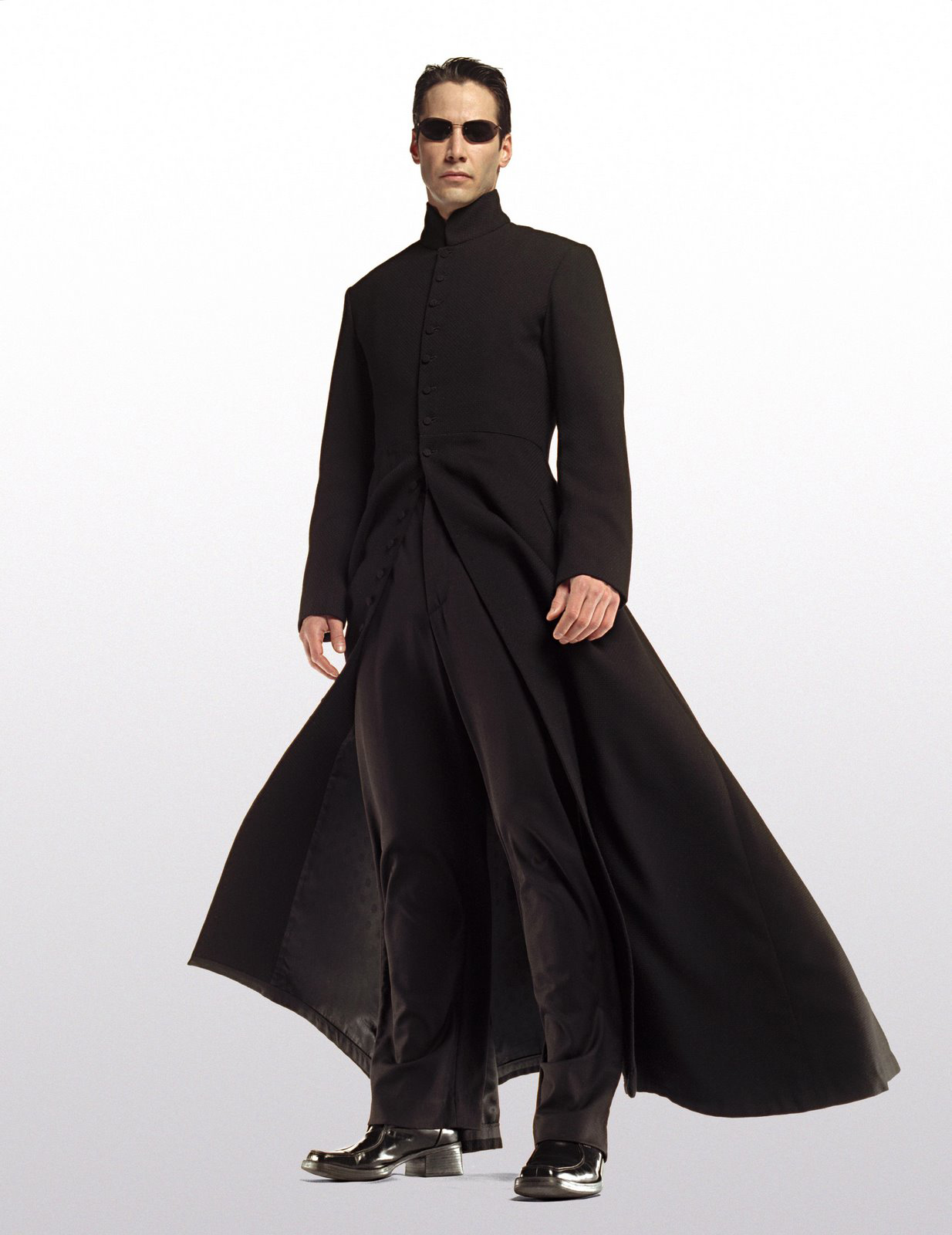 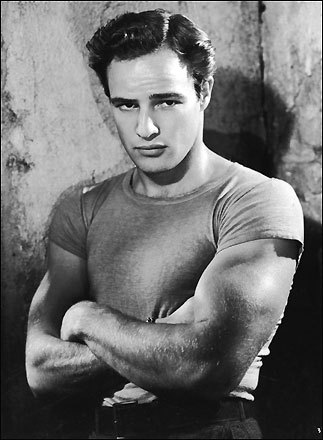 Coco Chanel a MGM, 1931
Palmy days
Tonight or never
Loni v Marienbadu, 1961, r. Alan Resnais
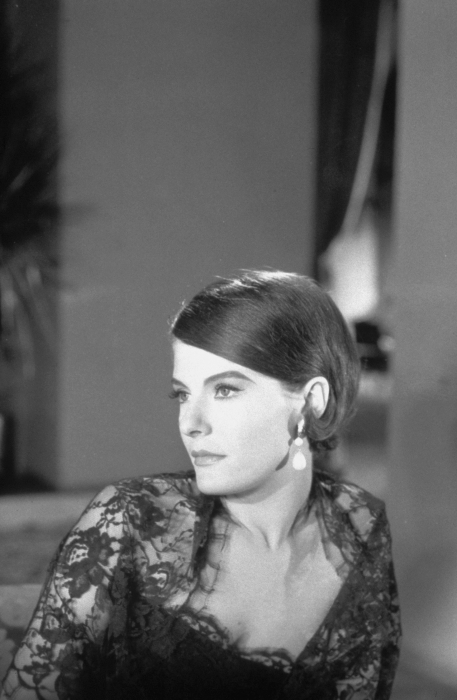 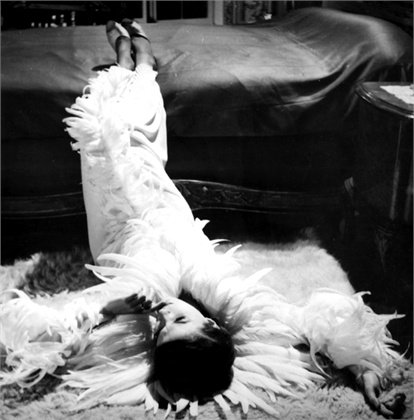 Jean-Paul Gaultier, módní návrhář a kostýmní výtvarník (Kika, Město ztracených dětí, 5. element)
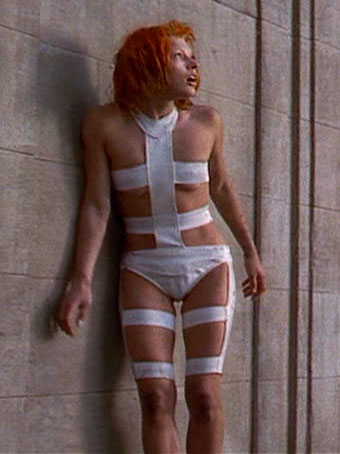 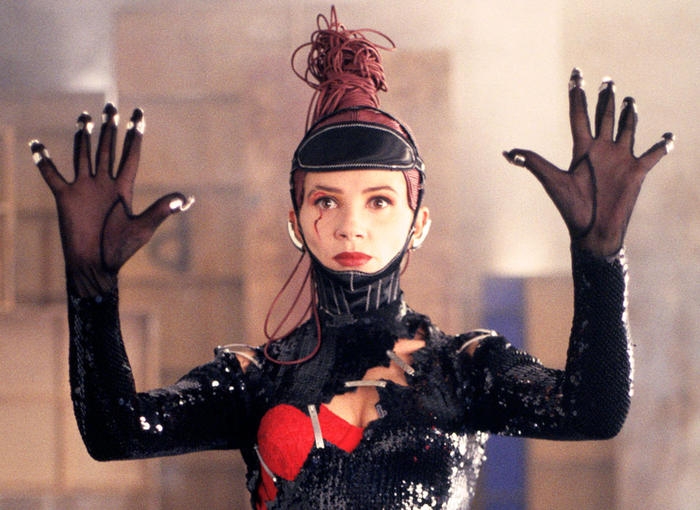 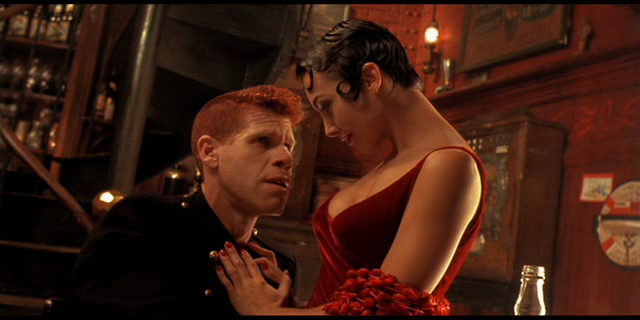 Sabrina, 1954, r. Billy Wilder
Kostým Edith Head
Kostým Hubert de Givenchy
Spor Edith Head vs Hubert de Givenchy
Geografie módní kultury
Mapa světových módních center – Paříž, New York, Miláno, Londýn
Ani současné globální modely konzumpce, ve zkratce nazývané jako
     “mall and modem” (nakupování mimo centrální městské části nebo 
      prostřednictvím e-shopů) nedovedou narušit unikátní status módních 
      metropolí
Percepce, předvádění, hledání a nakupování módy zůstává nadále výsostně
      metropolitním zážitkem
“Silnou čtyřku”definuje jak jejich pozice globálních finančních center, tak 
      širší historické procesy ( modernistická reforma organizace městských 
      center formou dlouhých, přehledných bulvárů nebo avenues, které nabízejí       	zcela novou záplavu vizuálních vjemů, podnětů a stimulů)  
      + nepřeberné množství butiků a obchodních domů
      + interní geografie moderních módních měst – jak lákavé výkladní skříně,  	tak řemeslnické čtvrti, kde se oděvy šijí, kompletují a také kopírují a dále  	šíří (Whitechapel v Londýně, Garment district v New Yorku)
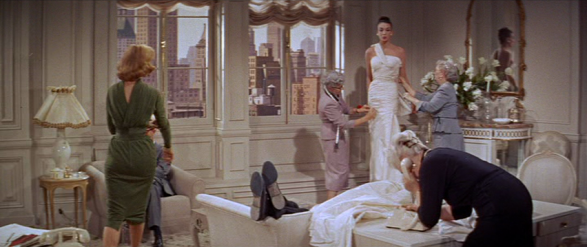 Designing woman, 1957
r. Vincente Minelli
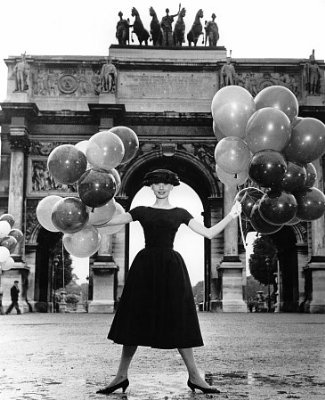 Funny Face, 1957
r. Stanley Donnen
Sex ve městě 1, 2 (2008, 2010) r. Michael Patrick King
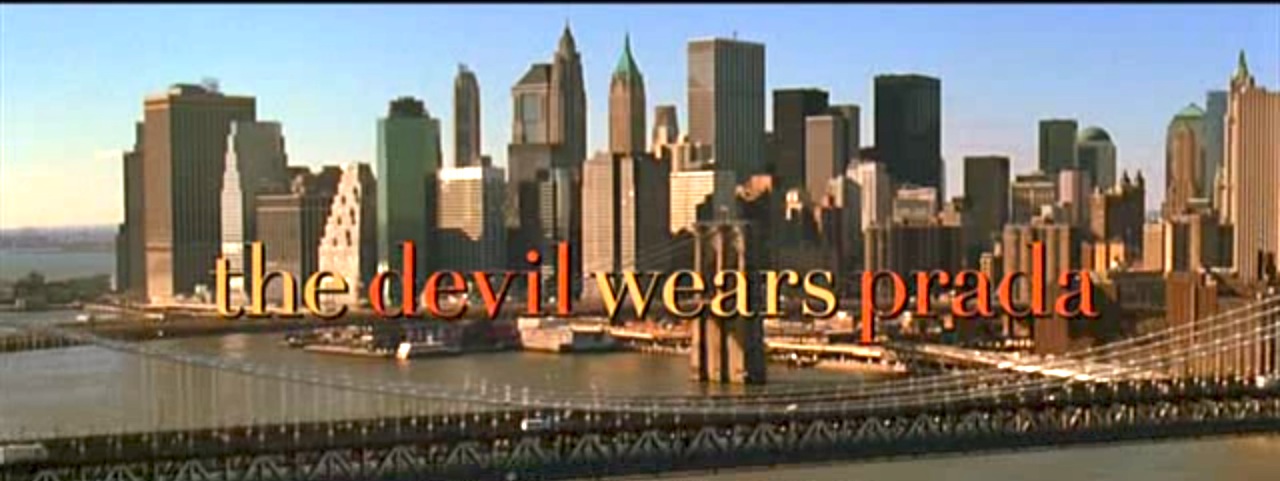 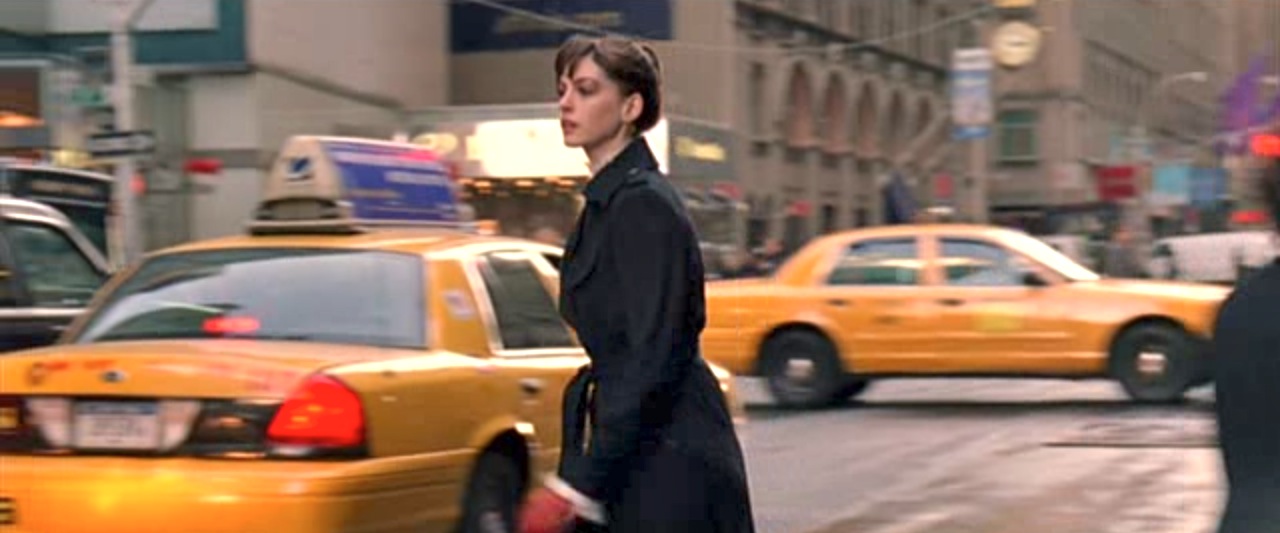 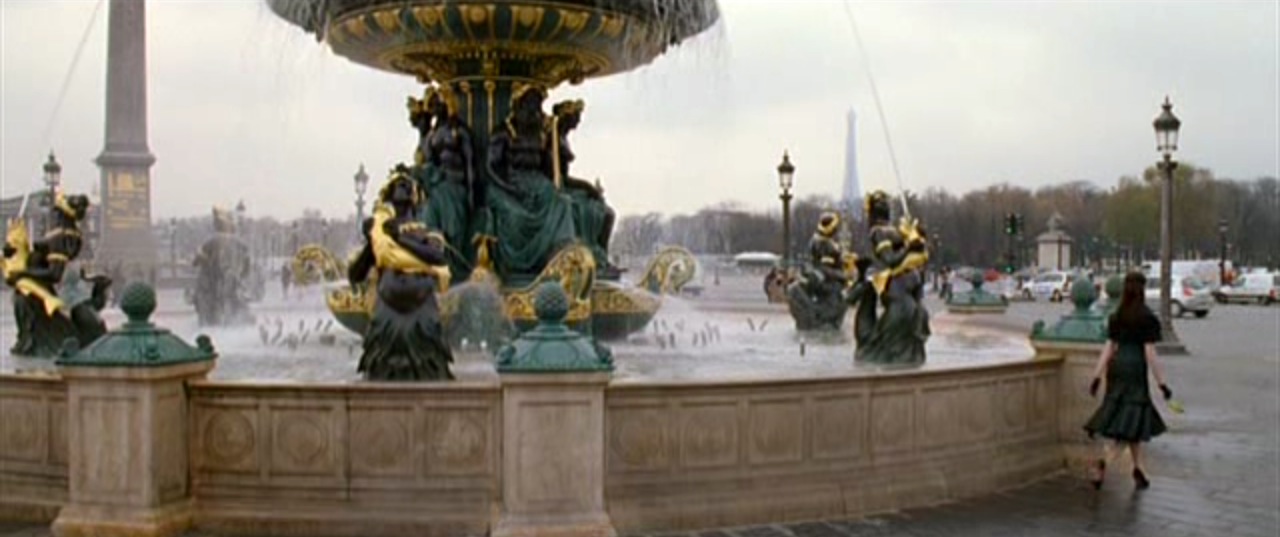 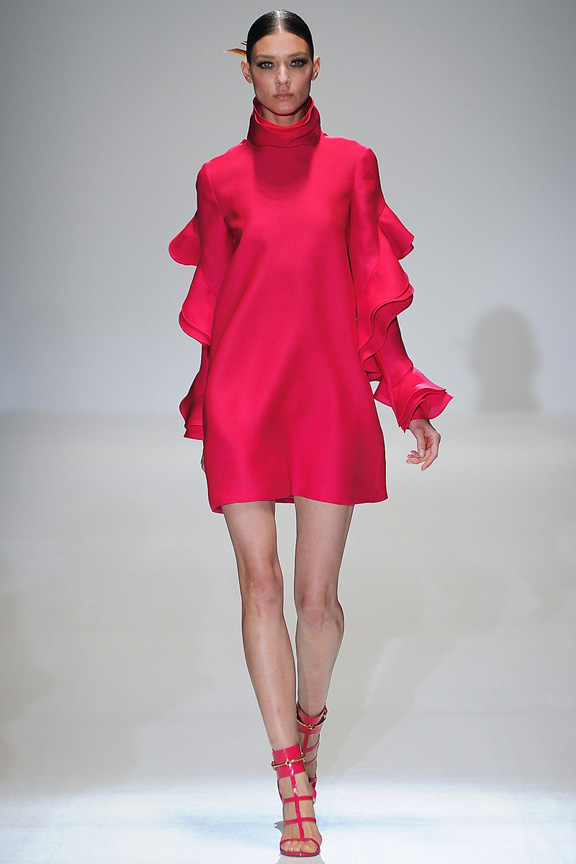 Strategie módní přehlídky

Zásadní moment pro definování a prezentaci
	konkrétní sezony

 PR a marketingový účel dalece přesahuje její
	komerční význam 

Jednoduchá a neměnná struktura 

Modelky se nikdy neusmívají, negestikulují, oděv
	nikterak nepersonalizují -> vše podřízeno co 
	nejefektivnějšímu předvedení šatů

Jakým způsobem využívá záznam módní přehlídky
	kinematografické prostředky?
Victoria’s secret
Sekvence postavená na bázi kontrastů – úvodní titulky vs samotná show, molo vs zákulisí, supermodelky vs bezejmenné manekýny
Velmi rychlé střihy, zoom, dynamické pohyby kamery 
-> divák cíleně atakován záplavou vizuálních stimulů vs zpomalené frontální záběry 
“glamazons” “VS angels” – kolekce je vždy velmi presonalizovaná a spojená s konkrétní skupinou modelek
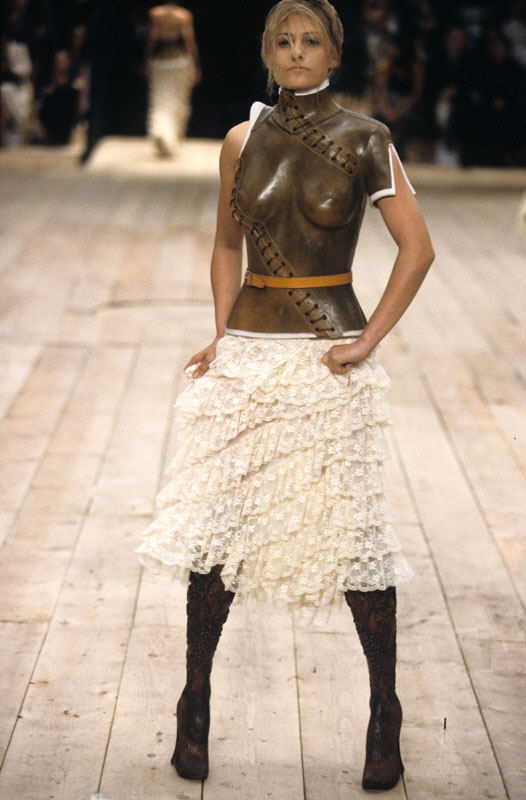 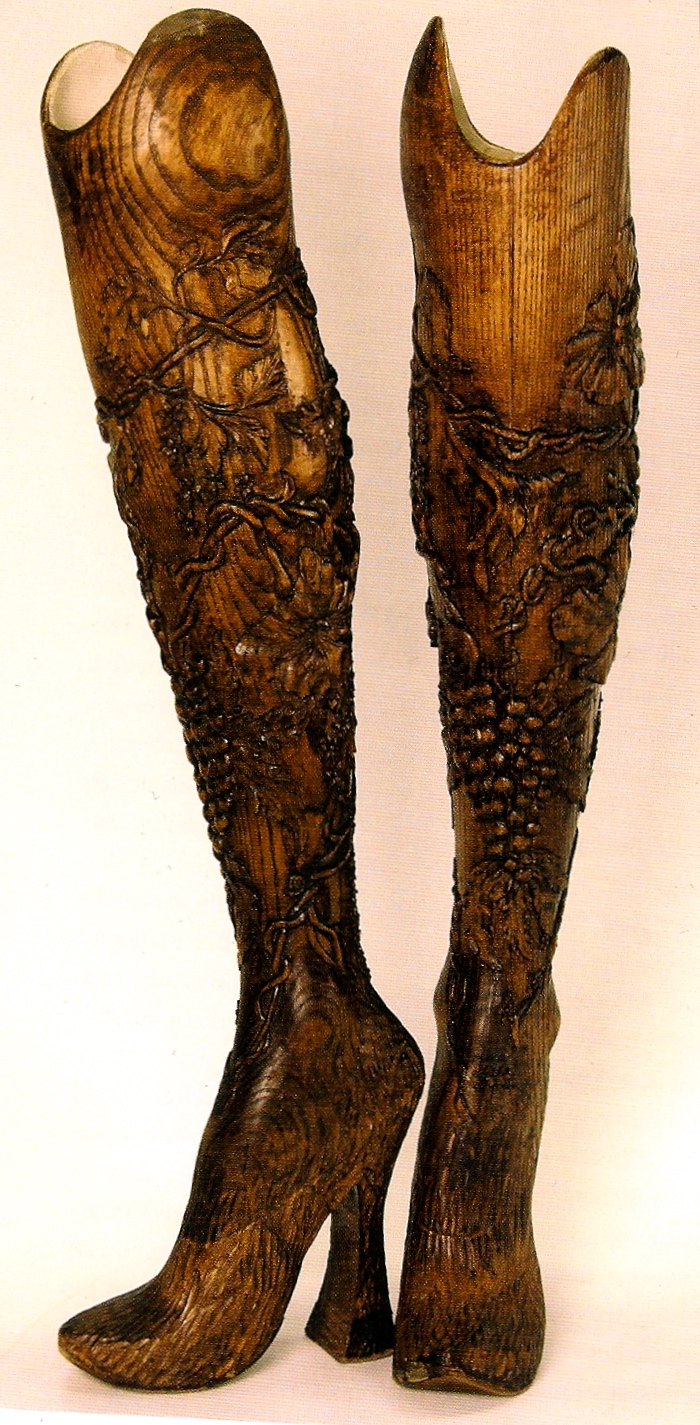 Alexander McQueen
 	Podzim / Zima 1999

Ideální a krásné tělo prezentováno jako anorganicky a skulpturně dotvářené
Přítomnost Aimee Mullins není senzačně zdůrazňována - na jednu stranu ideálně zapadá do konceptu celé show, na druhou stranu otevírá řadu otázek
Jak, kdy a co všechno lze považovat za krásné? 
Kde leží hranice mezi šaty a tělem?
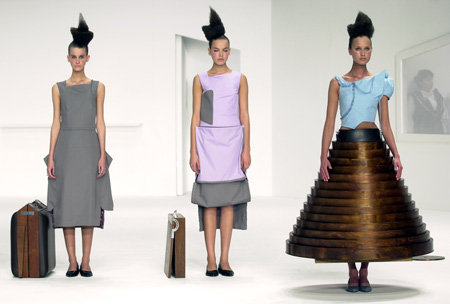 Hussein Chalayan
Podzim / Zima 2000, “Table Dress”

Konceptuální pojetí módy

Komentář na téma náboženství, identita, osobní prostor a svoboda, sexualita  

Funkce, význam a užívání oblečení jako objektů

Kinematografie pouze ve formě pasivního záznamového média
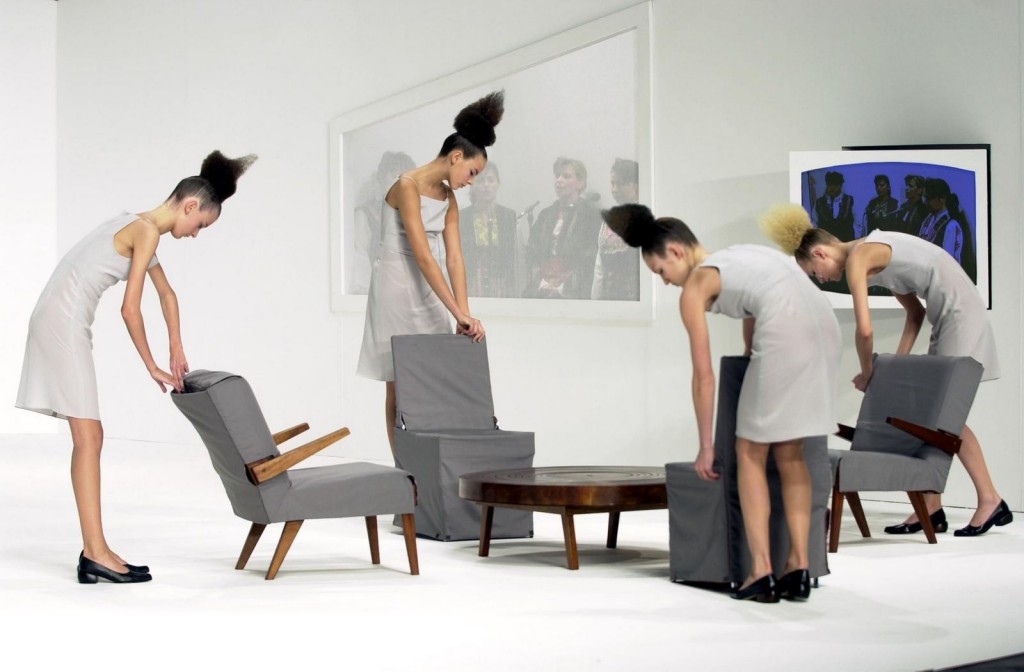 Marie AntoinettaUSA 2006r. Sofia Coppola
Subverzivní užití módy pro potřeby historického velkofilmu
Rozporuplné přijetí reflektuje problematický status Sofie Coppoly jako režisérky, která se cíleně věnuje buď špatným tématům anebo náměty zpracovává zcela nevhodným způsobem
-> “Rich Girl Cinema”
Pozitivní recenze přiznávají filmu nejčastěji adjektivum “moderní”
Móda podle Waltera Benjamina
Jeden z příslušníků tzv. Frankfurtské školy, zakotvené v neomarxismu; dále
	Theodor Adorno, Jürgen Habermas, Max Horkheimer a další
Zásadní je stať Umělecké dílo ve věku své technické reprodukovatelnosti,
	móda rozpracována v nedokončeném díle Projekt Arkády, popisující specifickou
	temporalitu a vizualitu v pařížských zastřešených ulicích druhé poloviny 
	19.století
Móda jako 3-členka spojující šaty, ženství a smrt
Představuje výsostně femininní doménu, protože jsme v době “mužského 
	zříkání se módy”
Nese v sobě přítomnost smrti díky postavě pařížské kurtizány – vysoce elegantní luxusní prostitutky, která muže dráždí svým šarmem a oděvy, avšak zároveň představuje smrtelnou hrozbu (pohlavní choroby)
 Móda jako transhistorické zobrazení  - čerpá z věcí minulých (retro, vintage), aby nám ukázala věci budoucí (trendy, nadčasové oděvy) a to v momentu, který je absolutním vyjádřením nestabilní přítomnosti
V případě Marie Antoinetty slouží reálná
historická postava jako komentář k současnosti.
Děje se tak prostřednictvím hudby (postpunko-
vé a novoromantické songy), herectvím (akcent
Východního pobřeží USA), zcizujícími efekty
(Kirsten Dunst pohlíží přímo do kamery), lako-
ničností dialogů (pikturální narace) a kostýmy
(střihově šaty odpovídají, avšak barevná škála 
nekopíruje typické barvy Bourbonů)
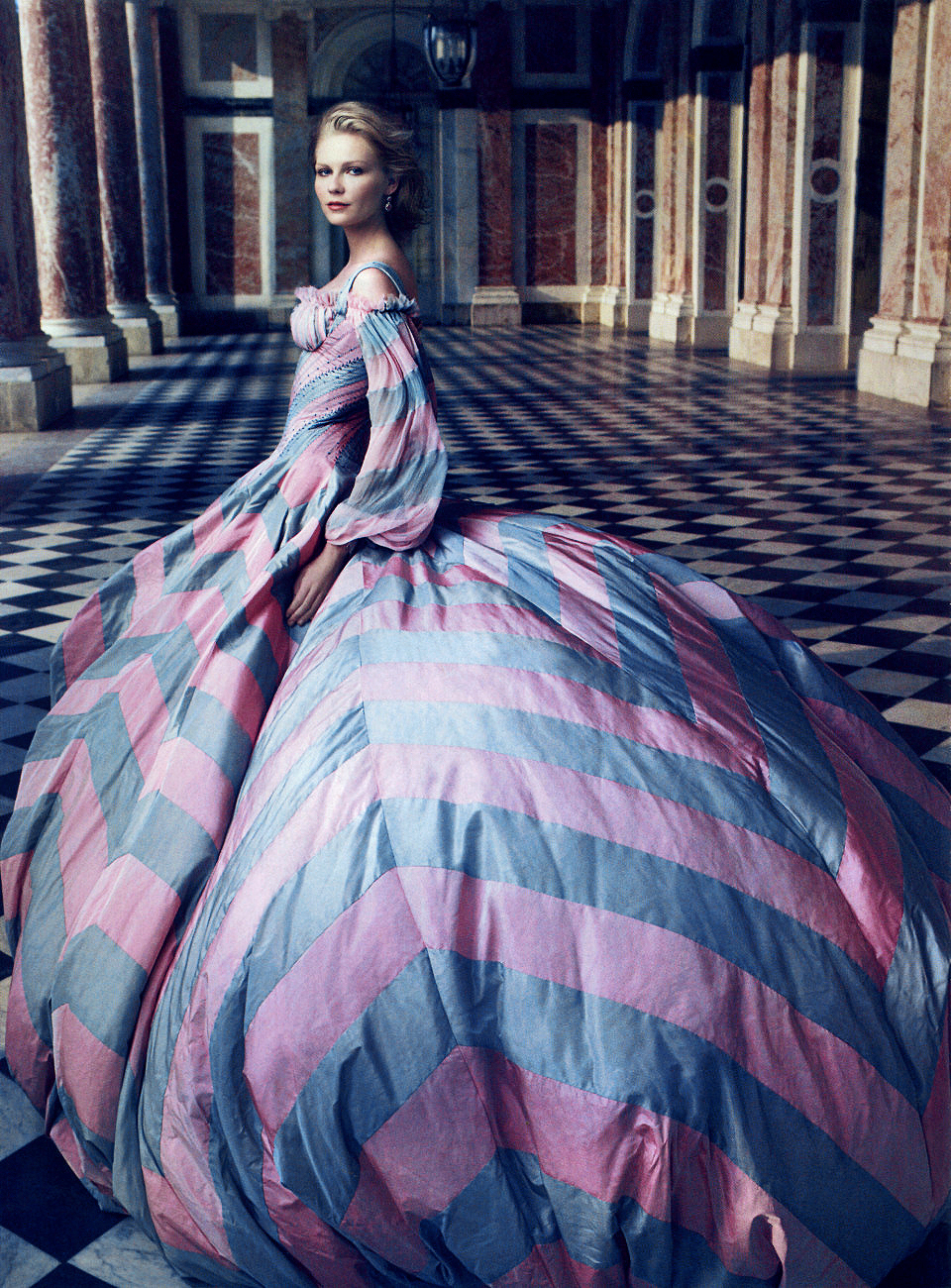 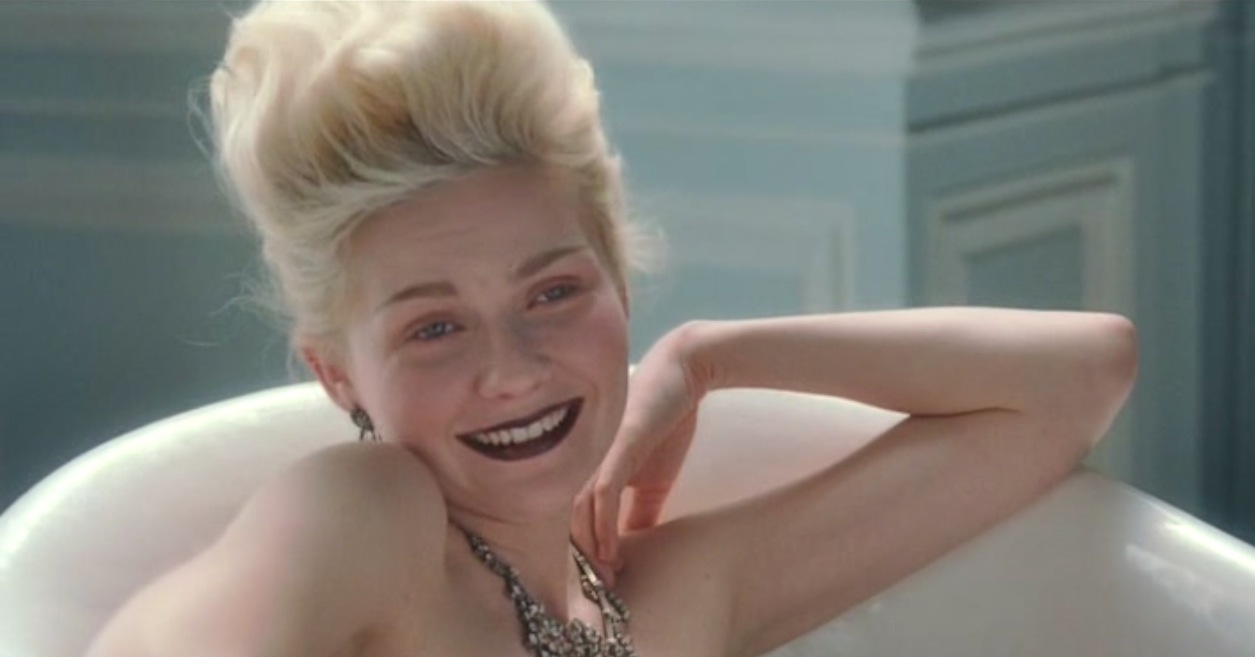 Móda jako předzvěst budoucnosti / Haute couture kolekce inspirované filmem
2007 – Dior (John Galliano)
2009 – Chanel (Karl Lagerfeld)
Bytostná morbidita módy podle W. Benjamina
Ideální prezentace šperků jako neživý fragment ženského těla => konfůze organického a anorganického
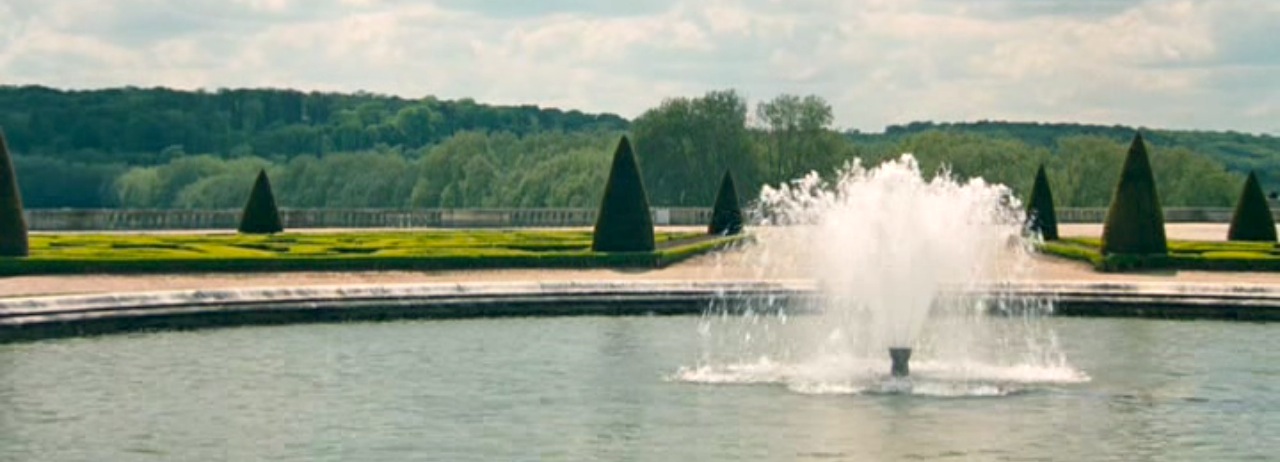 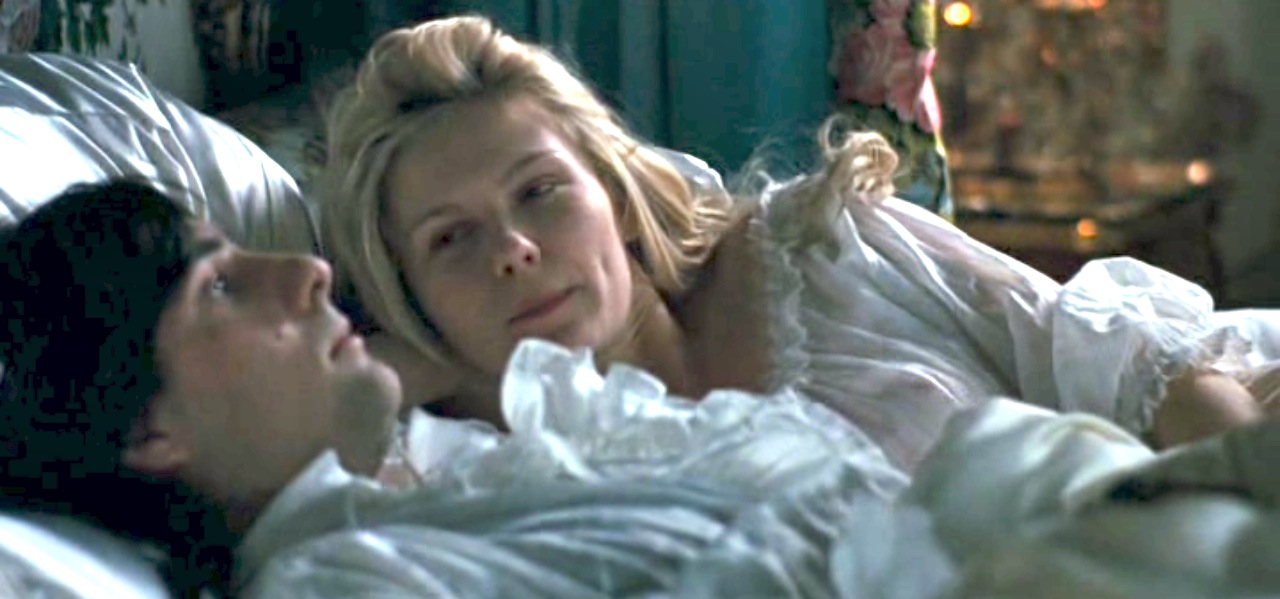 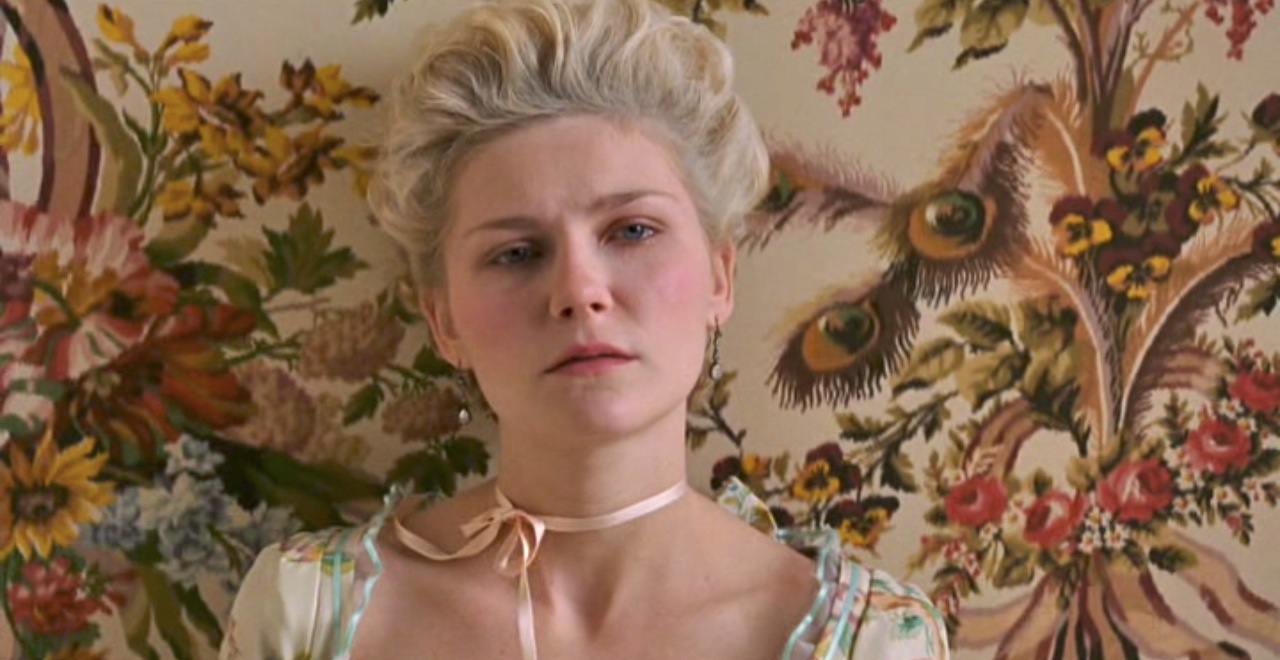 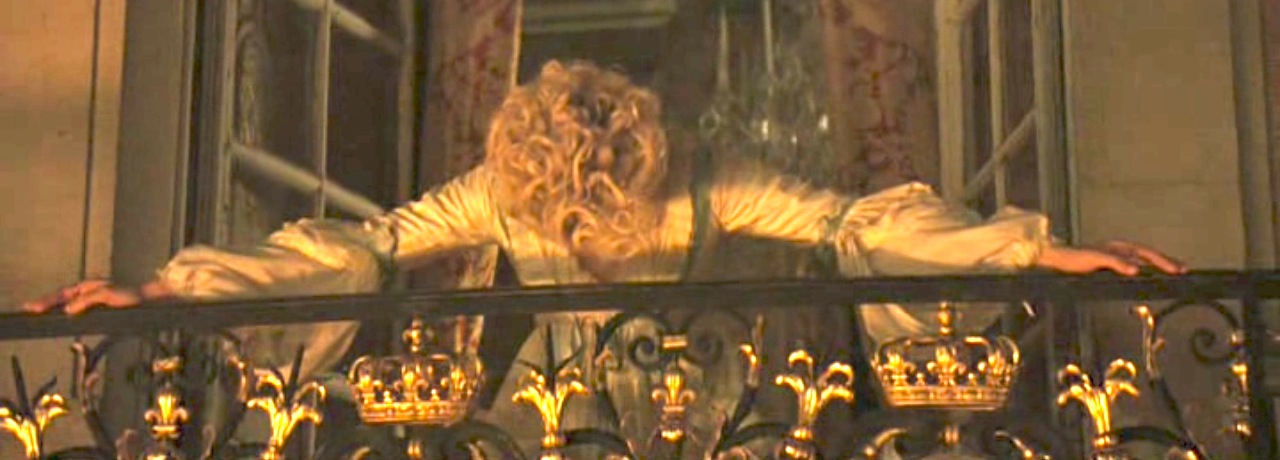 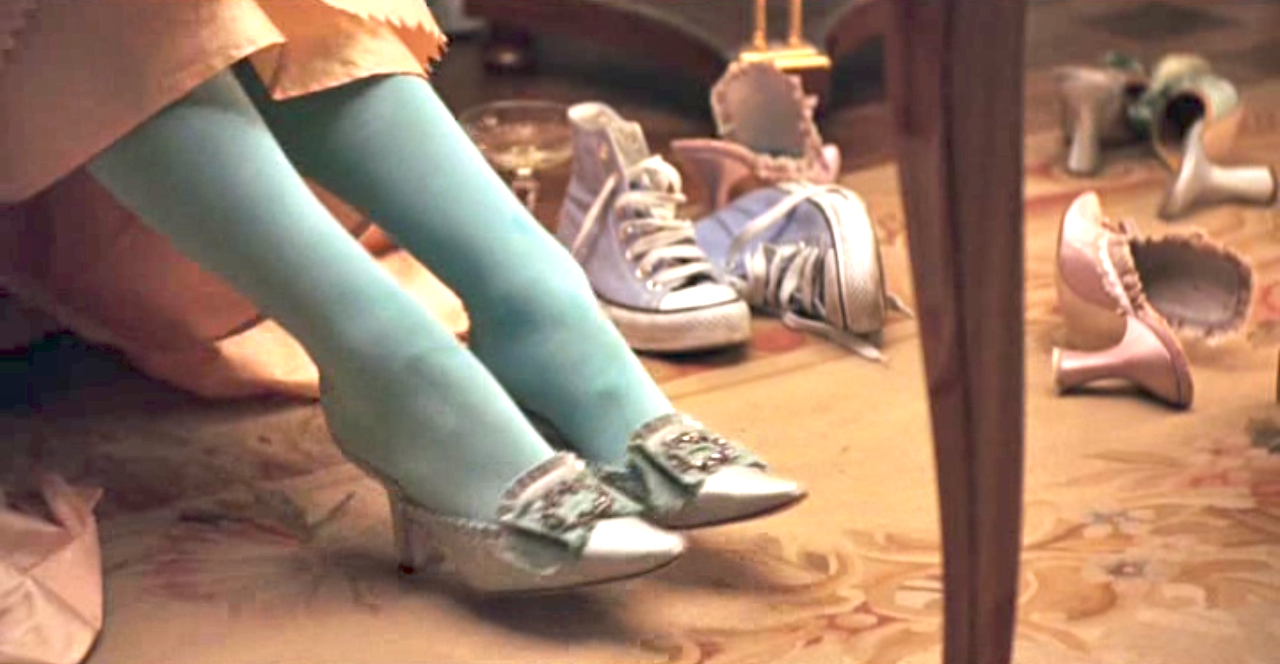 Kolekce bot z dílny Manolo Blahnika ušitá speciálně pro film vs pohozené Conversky
Objekty vytržené ze své přirozené temporality a ledabyle položené vedle sebe mají 
	potenciálně explozivní a podvratný charakter -> jeden z nejčastěji citovaných a zároveň
	napadaných výjevů v Marii Antoinettě
Který z objektů v tomto záběru je vlastně bližší naší době? Basketbalová obuv z roku 
	1917 nebo boty z dílny současného oslavovaného návrháře?
The September Issue, USA 2009, r. R. J Cutler
Zákulisí přípravy historicky nejtlustšího čísla americké 
	mutace časopisu Vogue (září 2007)
Jeden z mála dokumentárních filmů z prostředí 
	módy
Anna Wintour (šéfredaktorka)
Grace Coddington (módní editorka)
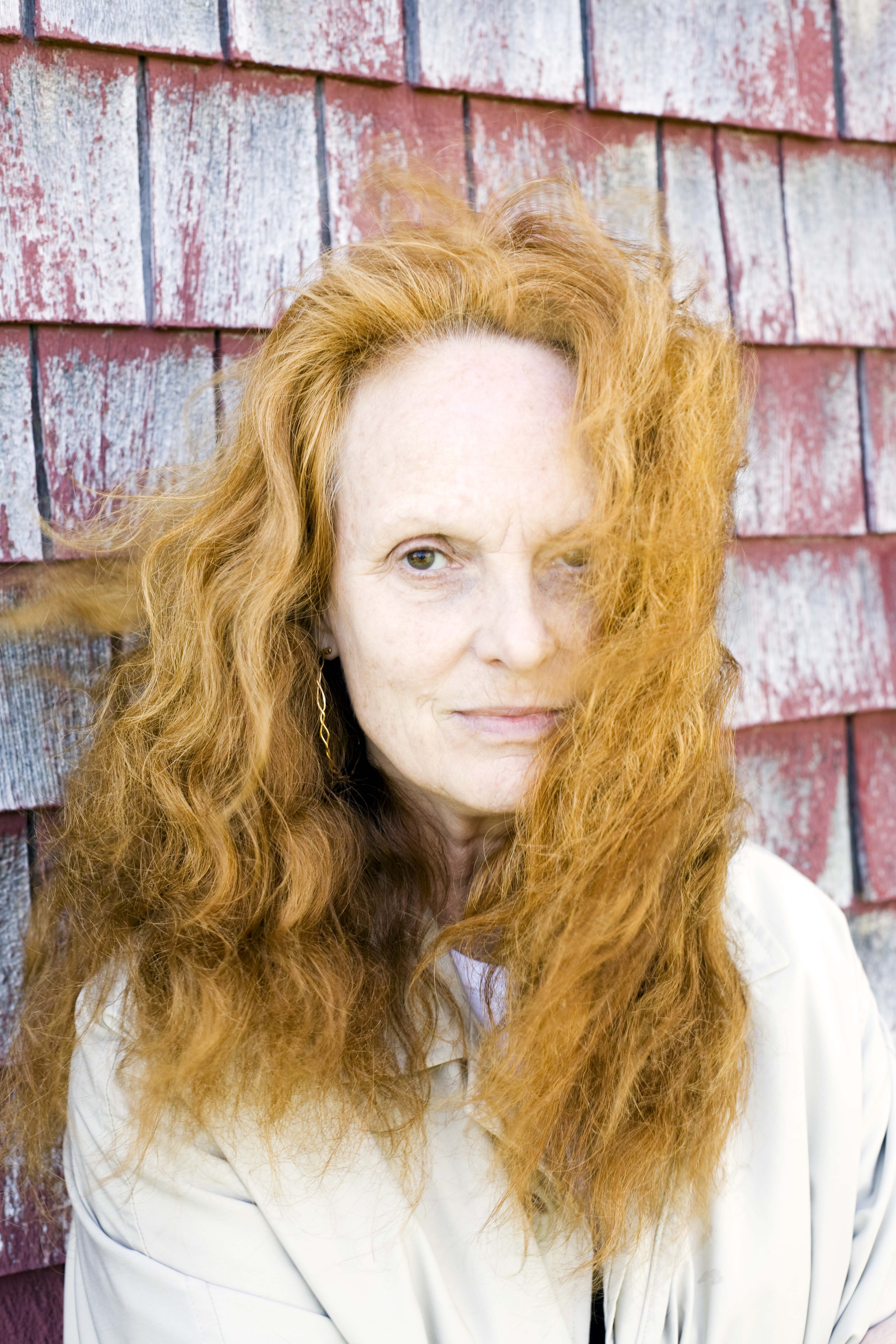 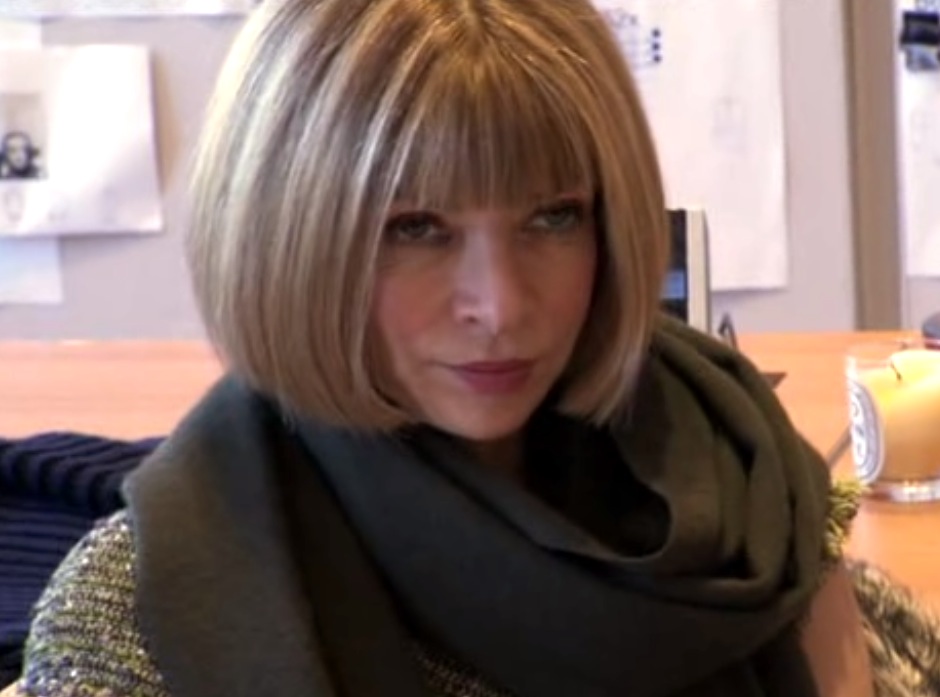